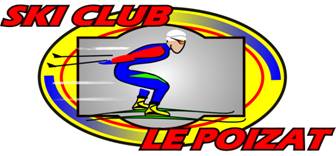 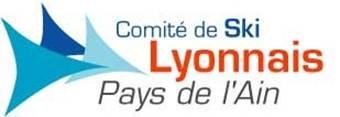 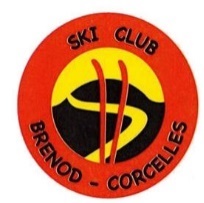 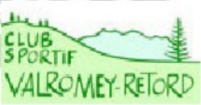 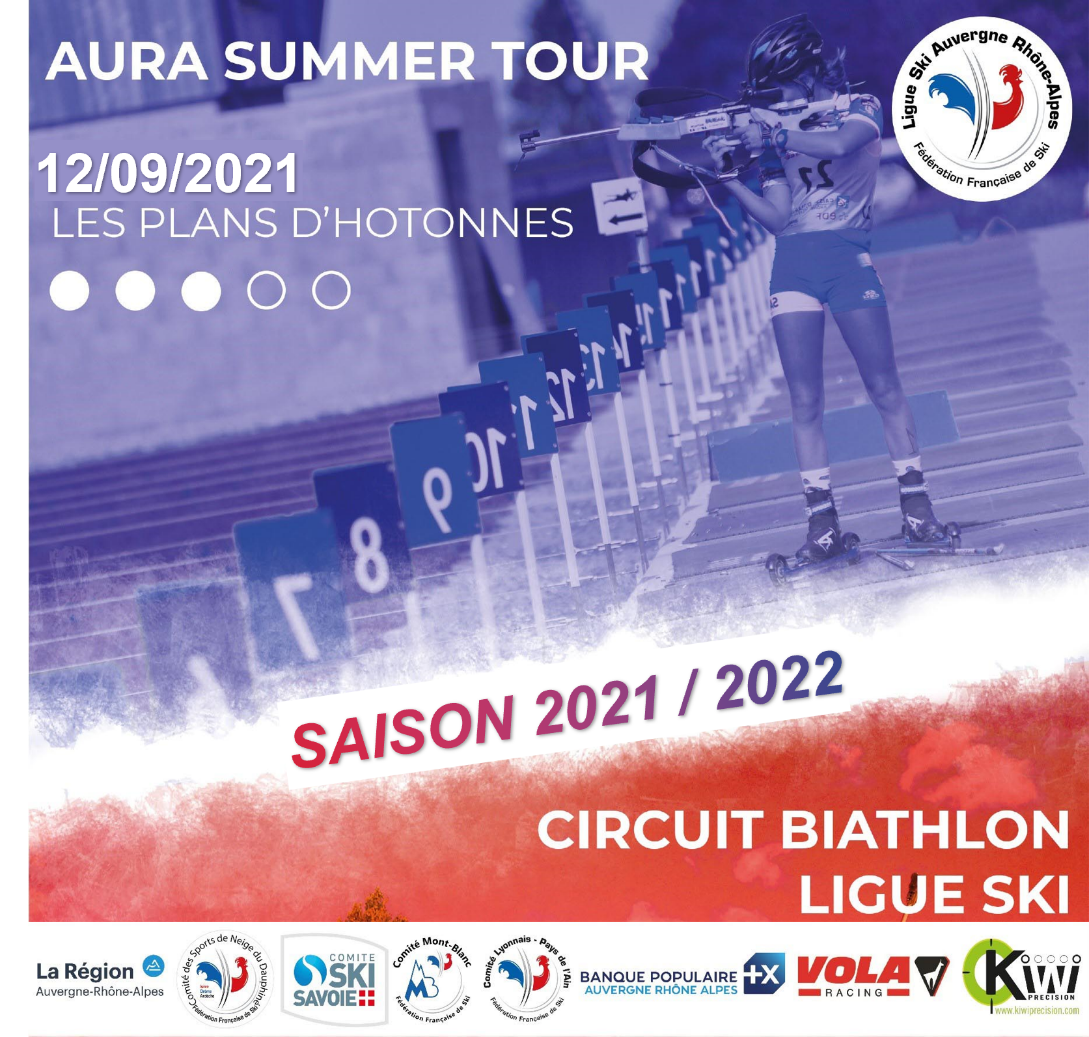 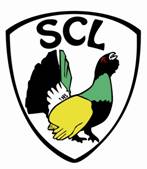 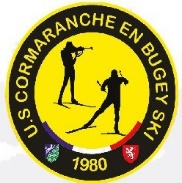 Programme
Formats :
U15 : Mass-start (par vague de 30)
                	⇛ 3 x 1.5 = 4.5km, 1 tir debout au repos suivi de 2 tirs couchés (pénalité 15") 
U17-SEN : individuel court
                	⇛ Hommes : 5x2 = 10km, Dames : 5x1.5 = 7.5km, tirs CDCD (pénalité "30")
Masters : individuel court (conforme au règlement "Esprit Racing")
                	⇛ Hommes : 5x2 = 10km, Dames : 5x1.5 = 7.5km, tirs CDCD (pénalité "30") 
 
Programme : 
9H30 -10H		Marquages carabines + attributions dossards, briefing coachs
10h00-10h45	Essais de tir U17-SEN Dames, Hommes & Masters
11h00		U19-SEN Dames puis U17 Dames
		U19-SEN Hommes puis U17 Hommes
11h50		Masters Dames puis Hommes (horaire départ ajusté selon dernières concurrentes U17 Dames)
12h30		Remise des prix indiv & Masters (et marquage carabines U15)
13h00-14h		Essais de tir U15
14h15 		"Mass" U15 Dames
15h 		"Mass" U15 Hommes
16h00		Remise des prix U15
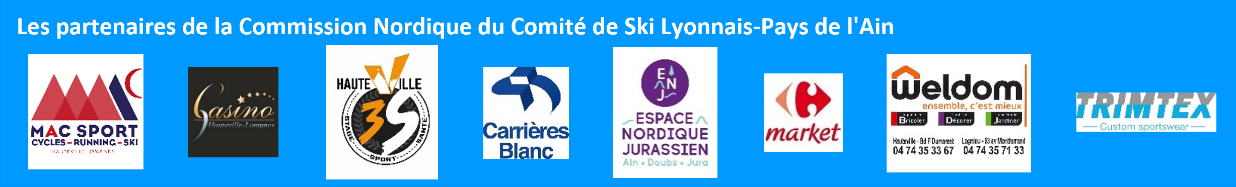 2
AURA Summer Biathlon septembre 2021 – p.
Pistes
U17-SEN Dames : 5x1.5
U15 H & D
C
D
C
D
U17-SEN Hommes : 5x2
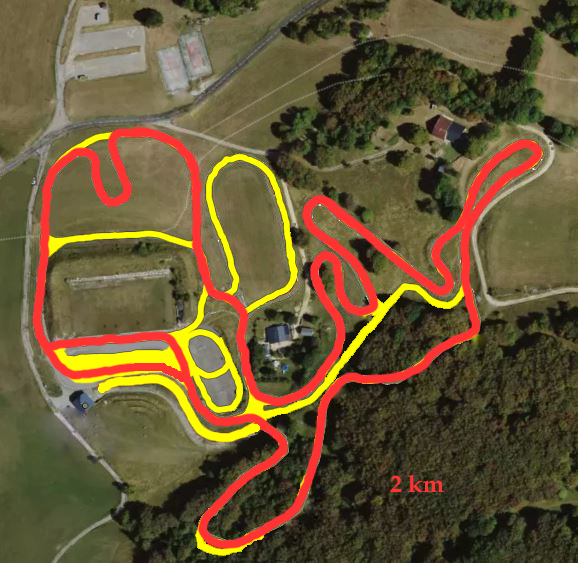 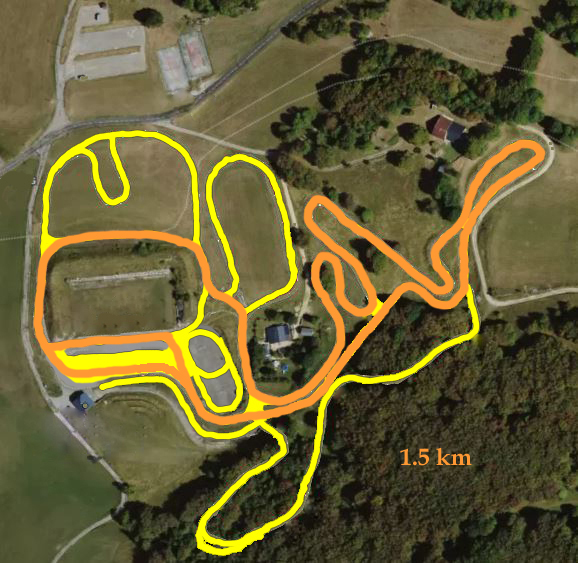 C
D
C
D
D  C
C
Masters Hommes : 5x(1.5+0.5)
Masters Dames : 5x1.5
C
D
C
D
C
D
C
D
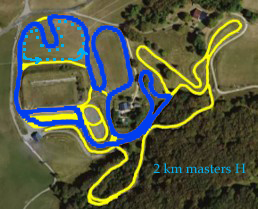 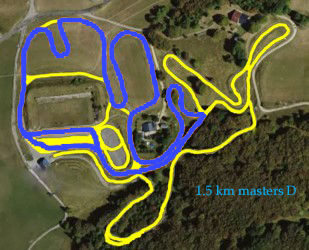 3
AURA Summer Biathlon septembre 2021 – p.
Zones
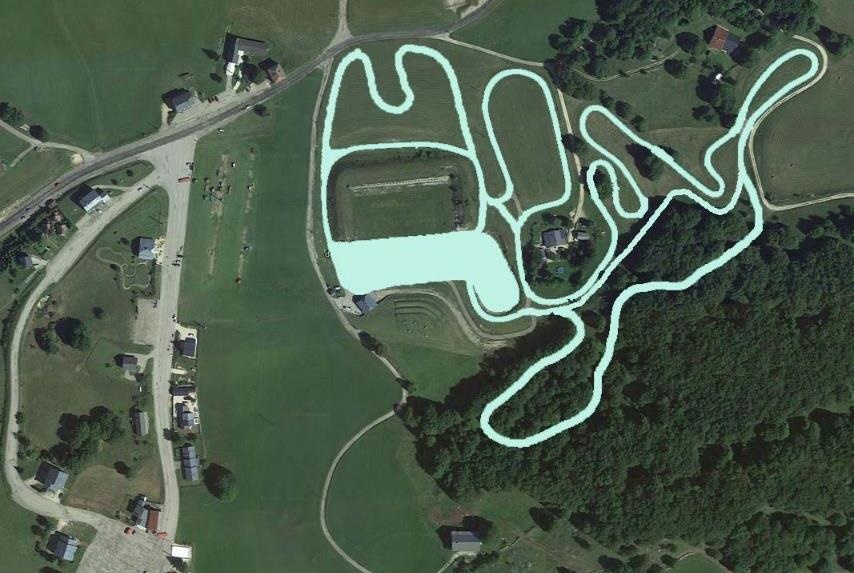 Parking
Test pass sanitaire
Zone public
Accès
équipes
Entrée public
SAMSE BIATHLON SUMMER TOUR 2021 – v26-08 - p.